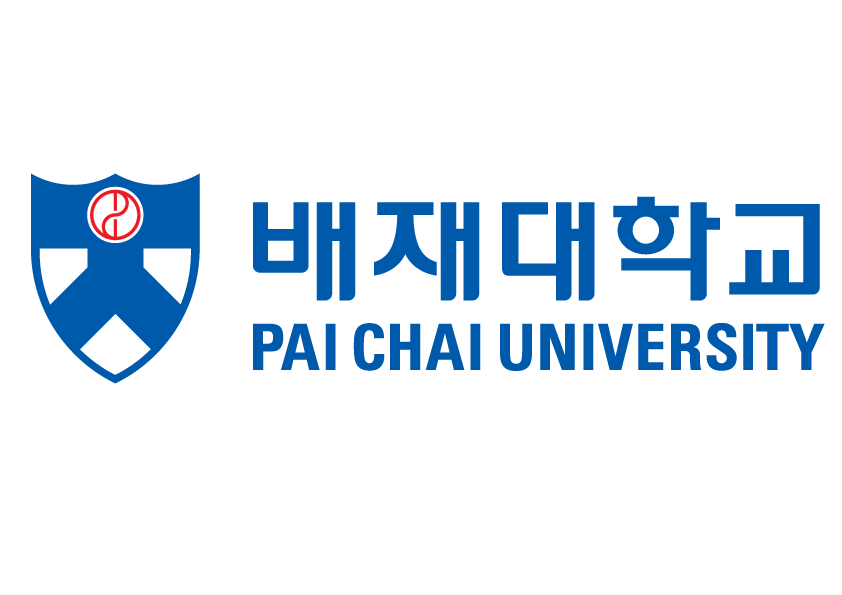 POWER  TEMPLATE
Our company respects everybody is doing a best. Thinks the customer first of all. Will increase in the customer and thanks. Will become the company which endeavors always. company respects everybody is doing a best. Thinks the customer first of all. Loves the customer.
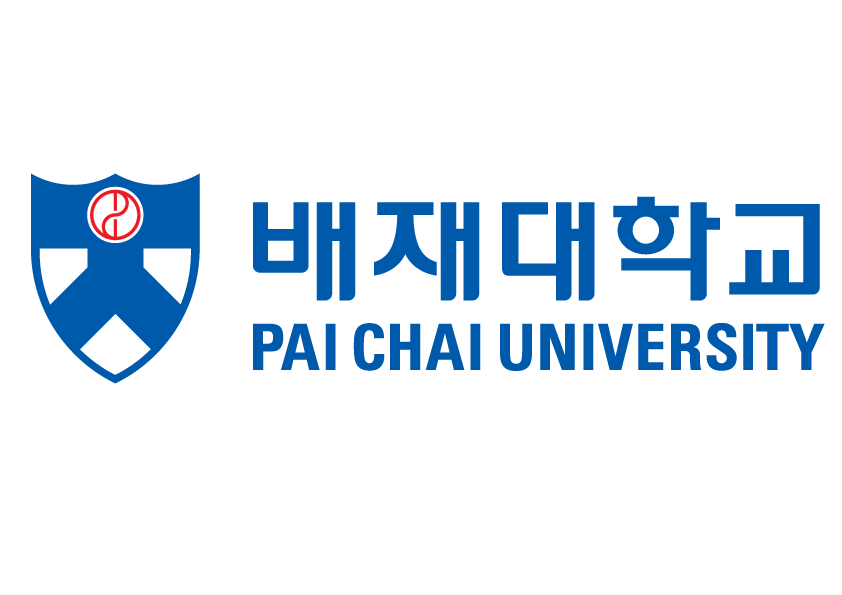 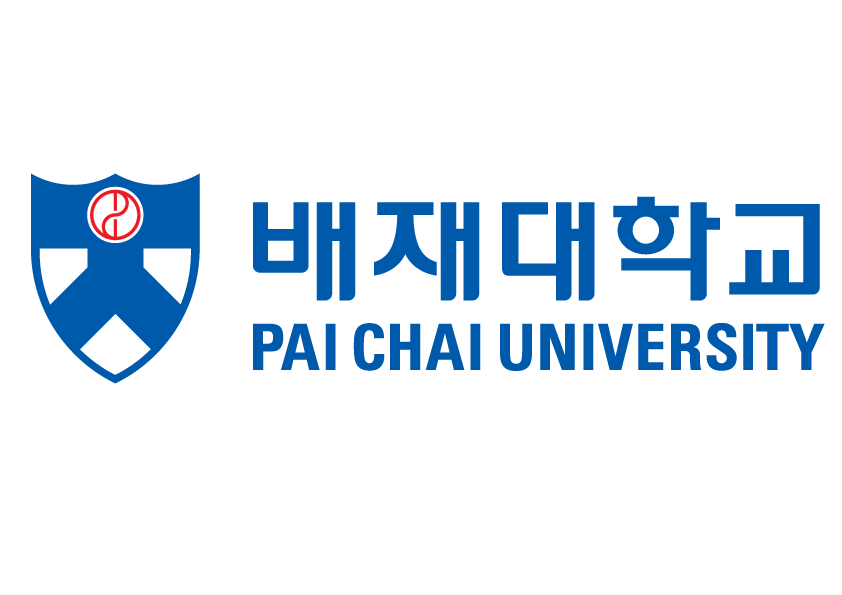 THANK YOU